Energy resource management
Instructor: Aikerim Motukeeva 
Class 3-4: Oil Market Development
Oil Supply chain
https://www.youtube.com/watch?v=8W8SW98-sXQ
Exploration
Geographical studies (aerial and satellite photography) 
Geophysical surveys (gravitational / magnetic filed change)
Seismic surveys 
Exploratory drilling



Cost: cost of surveys and studies + cost of drilling (with the possibility of finding dry holes) + cost of rentals.
MC curve at the exploration stage
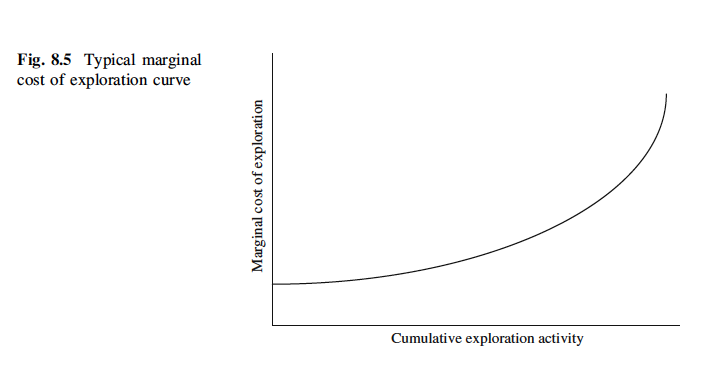 Exploration Risks
Contractual 
(arises due to the possibility of changing the terms of the contract after the discovery is made )


Commercial 
(geological conditions, smaller size of the reserve than initially estimated, poor quality of the output, unfavorable market situation)
Development Stage: Investment Decision
Cost-Benefit Analysis: 
Environmental compliance requirements
Relocation of settlements (if any)
Geological conditions
Development schedule
Additional drilling and test requirements
Local infrastructure availability for transporting the output
Development Cost Example: Prudhoe Bay (Alaska)
Permafrost temperatures 
and geographical remoteness 
Increase transportation costs
Development Cost Example: North Sea
Violent winds and waves of the North Sea increase the costs of production
HOW DID OIL MARKET DEVELOP? 

Industry structure development 
Corporate dimension 
Global economy 
Governments policy (legal aspect) 
Military conflict
Oil in ancient times
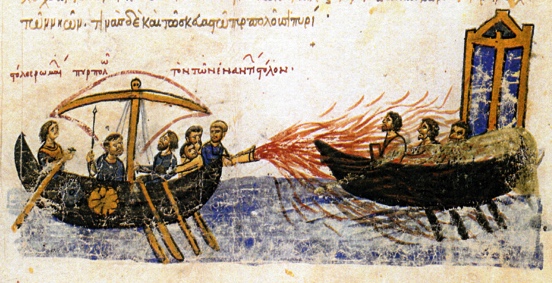 Roman Empire - medicine (stop bleeding, relieve toothache, stop fever)
Babylon – building walls
Troy – military purpose (burn ships)
Pennsylvania Boom
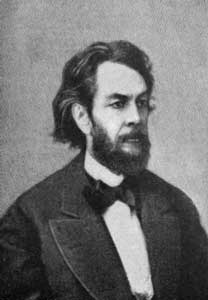 1854 - George Bissel established Pennsylvania Rock Oil Company
– use of oil in lighting. 

Economic background – population and demand for lighting increased (whale oil was scarcer)
Pennsylvania Boom
1859 – first oil drilled in the city of Titusville (Pennsylvania)
Refined into kerosene (productivity increased) 
Oil rush (price of land soared from 4$ to 2mln$)
1862 – 3 mln barrels produced. Price slumped from 10$/b to 10 cents/barrel 
“The rule of capture” – pump as much as you can until the oil field is drained by someone else (waste/damage)
Titusville oil rush
Pennsylvania Boom
1870 - trade of oil:
Spot sale (immediate delivery and payment)
Regular sale (within 10 days)
Futures sale (certain Q for certain P at certain point in time) – speculation


Chaotic disorganized market
Standard oil
1865 – John D. Rockefeller - Integrated supply chain (own tank cars, warehouses)
Economies of scale (refined in big Q, got rebates on transportation by train)
Drawbacks (forced railroads to pay Standard oil 25 cents on every 1$ shipped by competitors)
Economic background (civil war ended, economic growth)
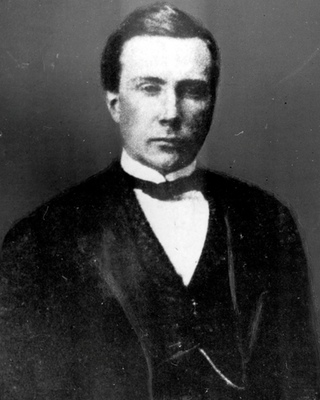 Standard oil: Domestic Market
1872 – P slumped. Standard bought competitors who went bankrupt 
Predatory pricing 
By 1879 – Standard controlled 90% of US refining (pipeline system, transportation) 
1885 – Standard started producing oil (1/4th of US oil production) – vertically integrated company. 
Standard Oil controlled P on oil.
Standard Oil: Corporate Wars
D for oil in Europe increased
1870 – 80’s kerosene exports – 50% of US oil output (90% of exports by Standard Oil) but competition arose
1873 – Nobel family went into refining in Baku. Adopted integrated structure of the company. By 1884 – 10.8 mln barrels. 
Standard was ousted from Russia, but Nobels had only Russian domestic market (distance, winters, weak D). Needed transportation
Nobel oil production site in Baku
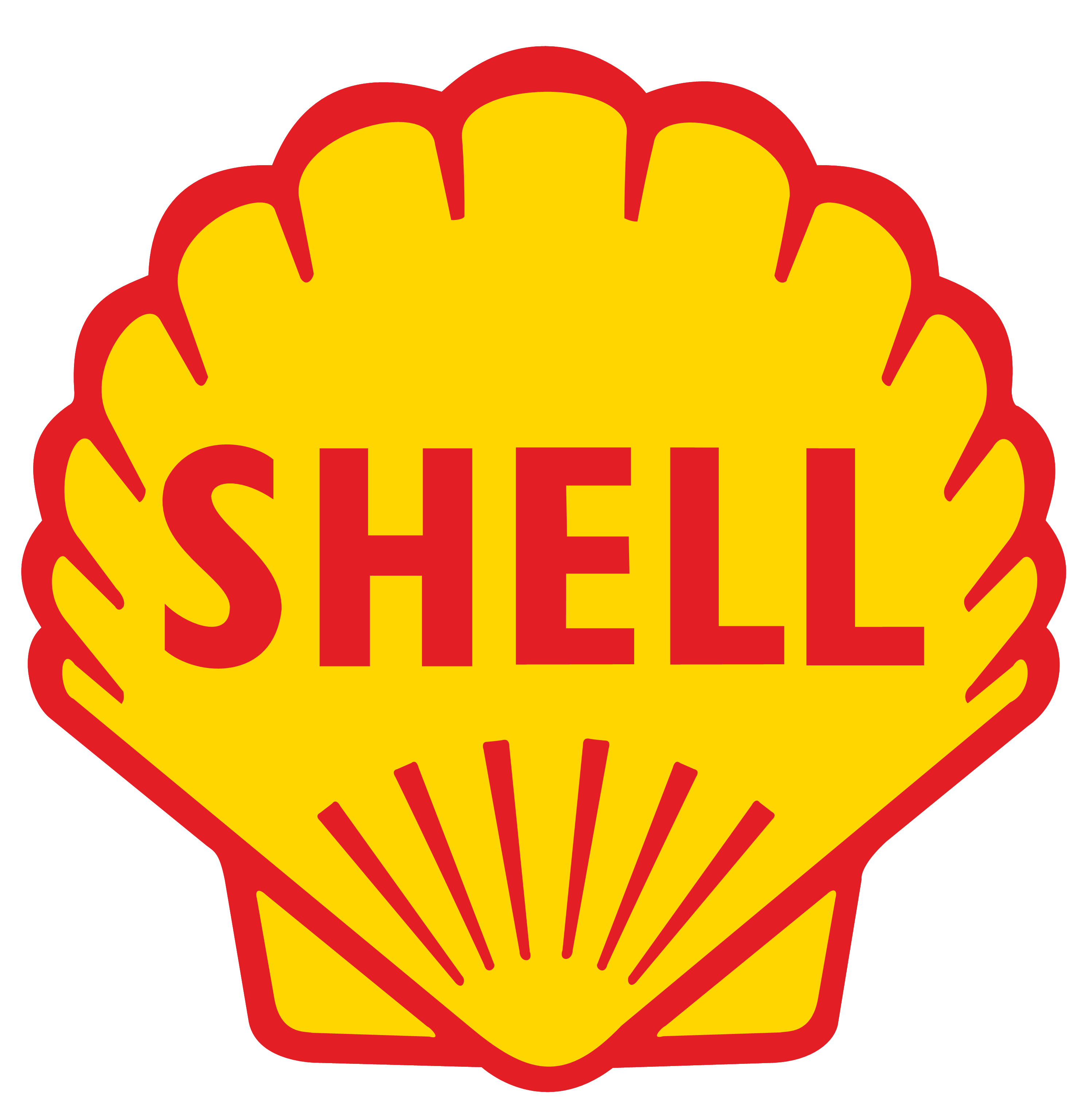 Oil corporate wars
1883 – Paris Rothschilds financed railroad Baku-Batum (Bnito company)  
Standard dominated European market, Nobels had Russian market  Rothschilds went East
Samuel Marcus – merchant contracted by Rothschilds shipped oil through Suez Canal to Shanghai, Singapore, Japan.
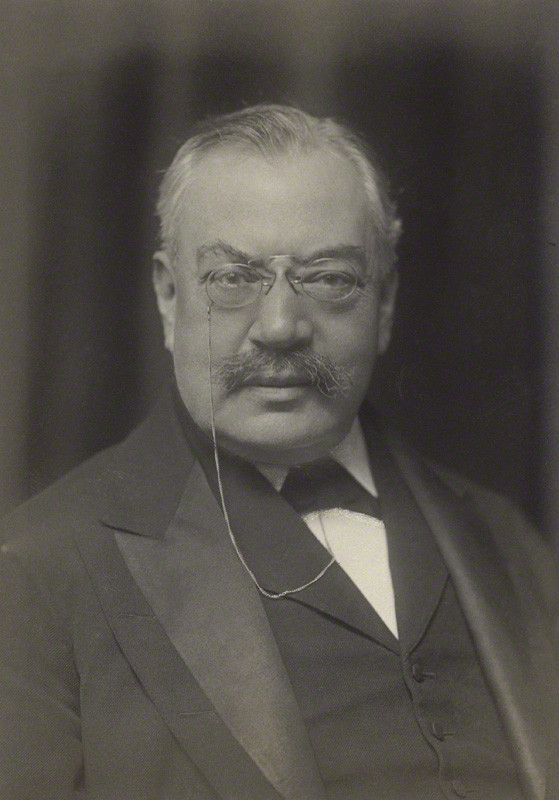 Oil corporate wars
1890 – Royal Dutch produced oil in Sumatra (Dutch East Indies) 
Royal Dutch + Shell = 50% of Russian/Eastern exports
1907 – merged into Royal Dutch/Shell Group 


Standard in US, Europe
Nobels in Russia
Royal Dutch/Shell in the East 
Oil wars (P cuts, sabotage, slander)
Oil corporate wars (US market)
1877 – Thomas Edison invented light bulb
D for oil decreased BUT 
Internal combustion engine 

“The man who owns a motorcar gets for himself, besides the joys of touring, the adulation of the walking crowd, and…is a god to women”
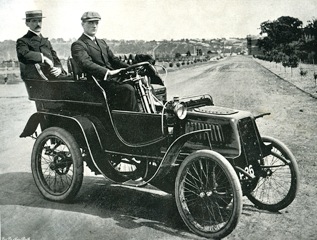 Oil corporate wars (US market)
1900 – 8000 automobiles; 1912 – 902 000 automobiles 
Oil was refined into gasoline now. D grew
Production grew out of Pennsylvania
1901 – Spindletop oil field in Texas 
1905 – Glenn Pool field in Oklahoma
New companies reduced Standard refining capacity to 61% in 1911
US oil producing states
Oil corporate wars (US market)
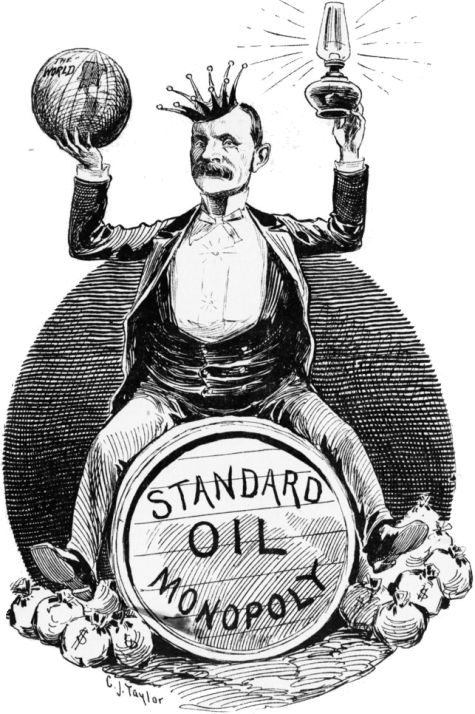 1906 Theodor Roosevelt’s administration brought suit vs Standard Oil (under 1890 Sherman Antitrust Act) 
1911 Standard was divided in 34 companies
By 1911 – Standard had 60% of refining, 50% of tank cars, 4/5% of kerosene exported

 Standard Oil of New Jersey (Exxon), Standard Oil of New York (Mobil), Standard Oil of California (Chevron), Standard Oil of Ohio (Sohio), Standard Oil of Indiana (Amoco), Continental Oil (Conoco), Atlantic (Sun)
Did it hurt Standard Oil shareholders?
OIL & GEOPOLITICS
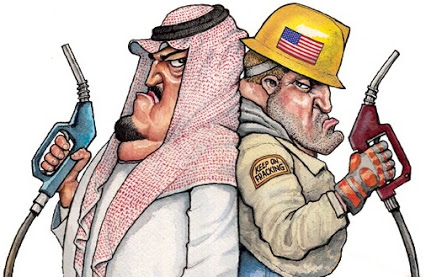 Oil in geopolitics
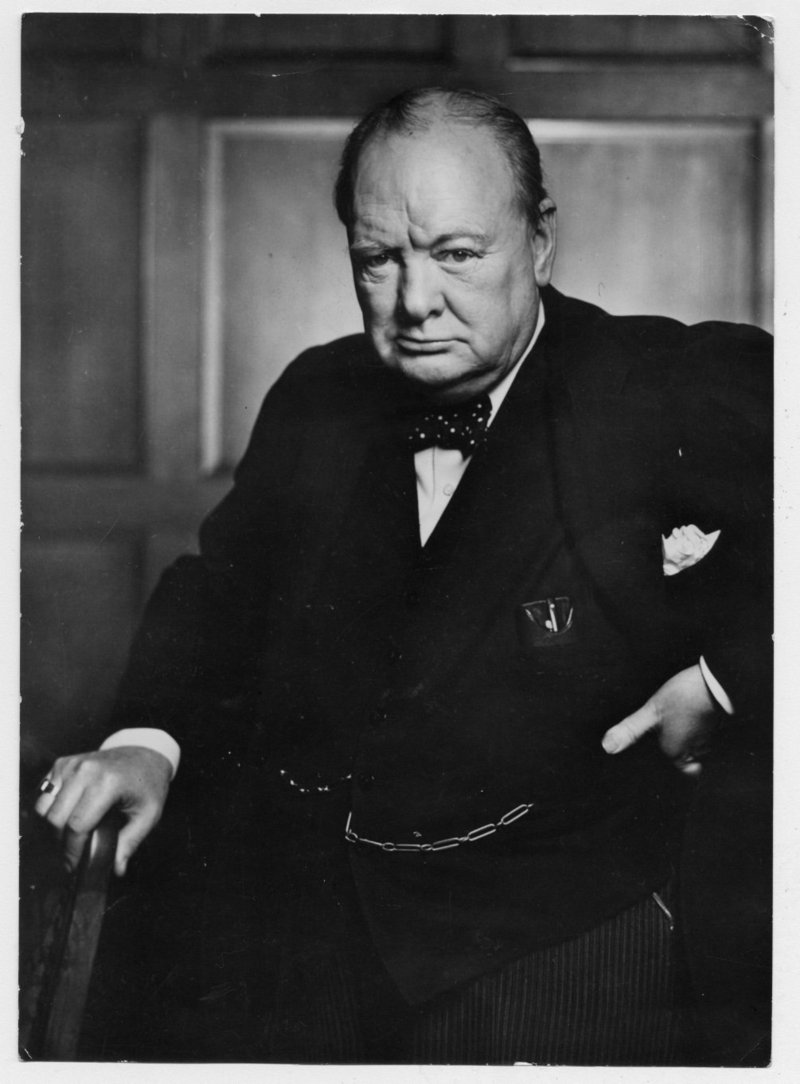 1911 – Churchill converted British fleet from coal (21 knots) to oil (25 knots) – faster, easier to refuel
British oil national policy: government bought 51% shares in Anglo-Persian, contracted Royal Dutch/Shell
Oil in geopolitics: WWI
WWI – first mechanized war (internal combustion engine changed every dimension of war – sea, ground, air)
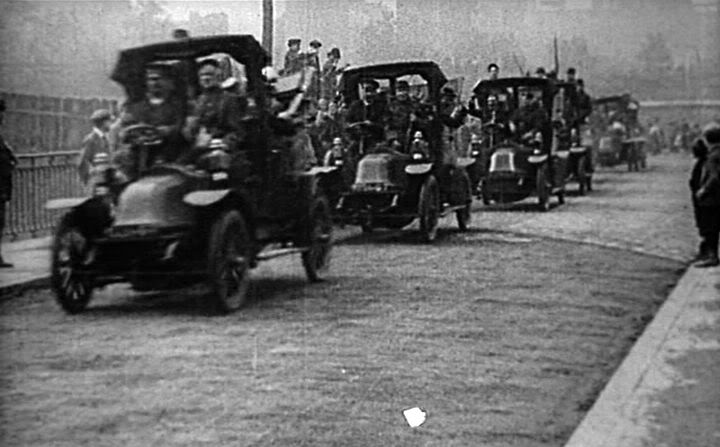 Oil in geopolitics: WWI
Allies relied on motorcars for mobility, while Germans relied on railroads
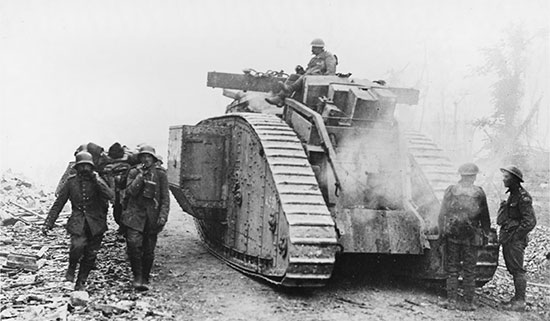 Oil in geopolitics: WWI
May 31, 1916 British fleet (oil) pushed the German fleet (coal) off the North Sea
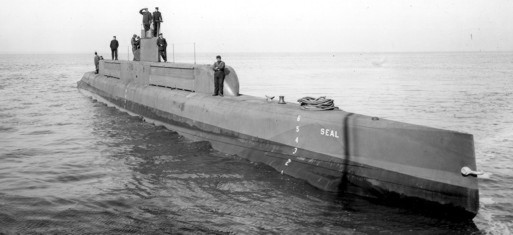 Oil in geopolitics: WWI
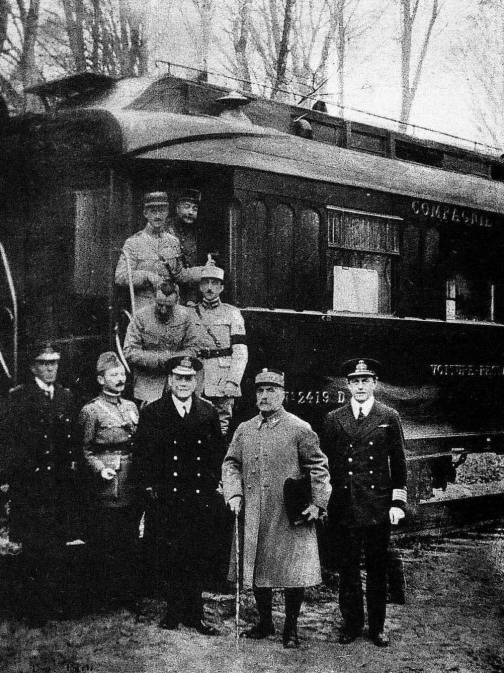 80% of oil demand of Allies – satisfied by the US, while oil S to Germany was blocked. 
11 November 2018 – Compiegne Armistice.
Oil and the aftermath of the WWI
Shift in traditional balance of power and new significance of oil (strategic)  rivalry over the remains of the Turkish empire (esp. Mesopotamia)
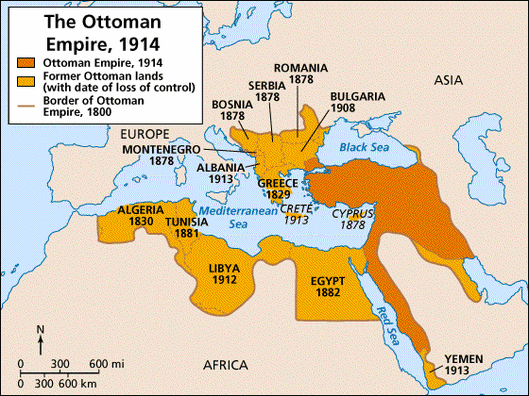 Oil and the aftermath of the WWI: Middle East
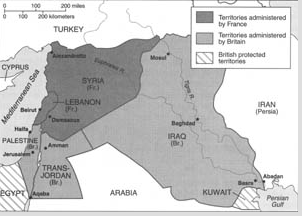 1920 – San Remo Agreement (Mesopotamia – British mandate under League of Nations. France gets 25% instead of Deutsche Bank in the Turkish Petroleum Company and 25% of Mesopotamian oil) 

1924 – French establish CFP (Compagnie Francaise des Petroles) 
Uk and France divide Iraq
Oil and the aftermath of the WWI: Middle East
But US companies also join in Iraqi oil partition. 

1928 – Agreement 23.75% of oil each to Royal Dutch/Shell, Anglo-Persian, CFP, Near East Development Company (US consortium) 
The Red Line Agreement (self-denying clause – to drill on particular territory within Turkish Petroleum Company) 
Renamed into Iraq Petroleum Company
COMPANIES VS GOVERNMENTS
Companies vs Governments: Mexico (rise of nationalism)
Pan American Petroleum Company (US), Mexican Eagle (UK). 1921 – Mexico 2nd largest producer (191 mln b/y).
1911 – revolution
1917 – constitution (oil belongs to the nation). Production fell 
1938 – Nationalization without compensation 
Pemex state-owned company
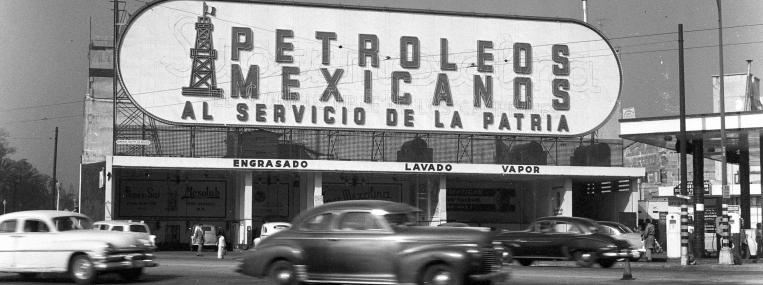 Companies vs Governments: Russia
1917 – revolution (civil war)
1920 – Bolsheviks nationalized Baku oil fields. Nobels lost oil production
1922 – United front vs Soviet nationalization (Royal Dutch/Shell, Standard of New Jersey, Nobels) BUT
1923 – Russia re-enters global oil market (United front waged price wars  useless)
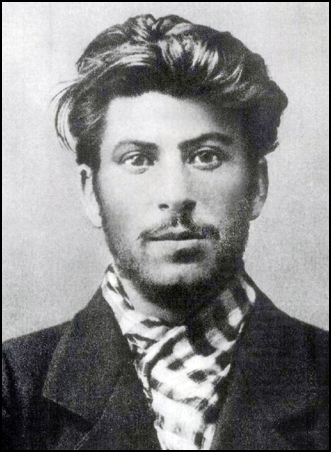 Companies vs Governments: Arabian Concessions
On the contrary - foreigners welcomed concessions 
Kuwait – Sheikh Ahmad 
1934 – 75 year concession to Kuwait Oil Company (Gulf and Anglo-Persian) 
179,000 $ up front, 36,000$ / annually, 94,000$/year if oil found
1938 – first oil
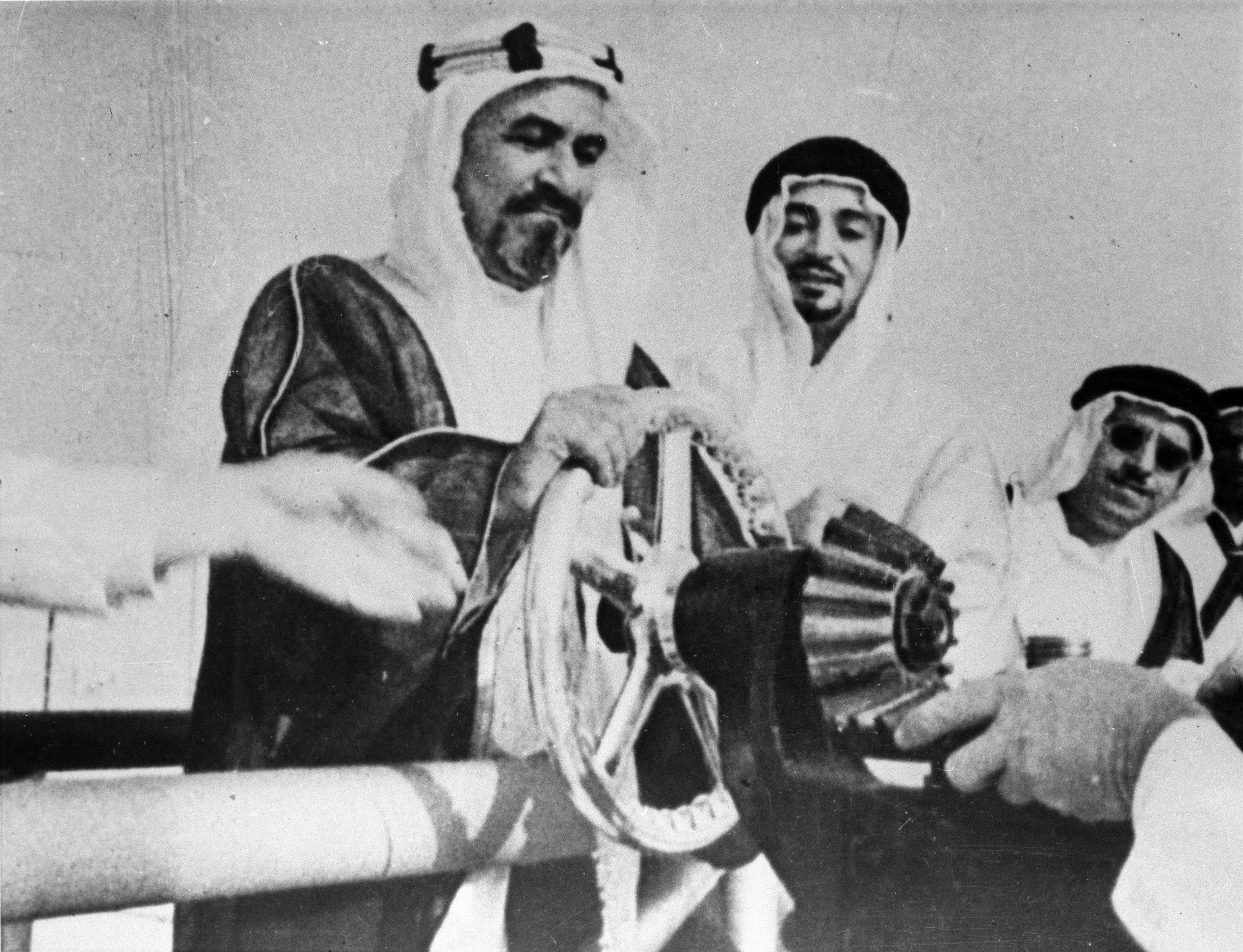 Companies vs Governments: Arabian Concessions
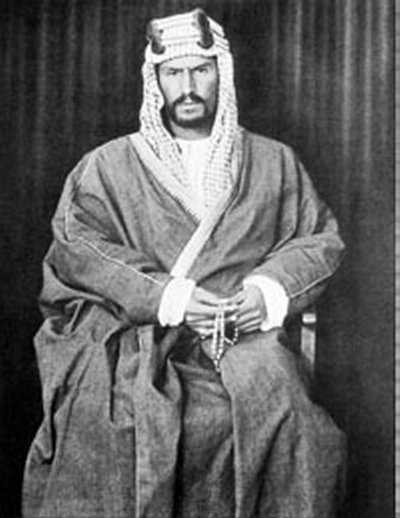 1933 – King Ibn Saud gave Socal concession for 60 years (175,000$ up front, royalties, loans). 

BUT during WW2 – wells plugged and cemented.
Conclusion: Interwar Period
New significance of oil after WWI

Rivalries in the Middle East (colonial-type division) 

1920-30’s – oil glut of global overproduction 

New relationship between companies and governments (nationalism in Mexico and Russia vs welcoming attitude in Arab countries)
WW2
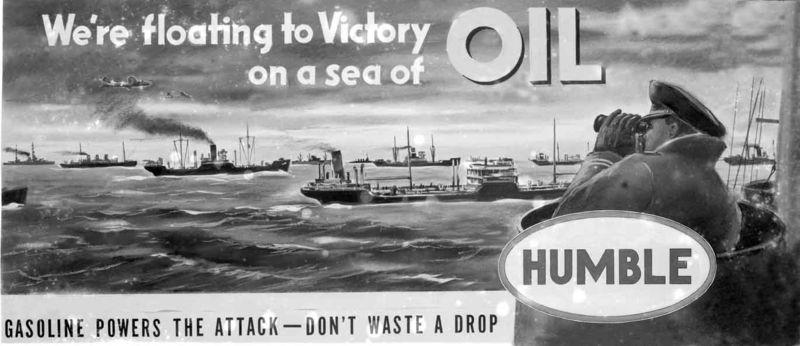 WWII oil supplies of Allies
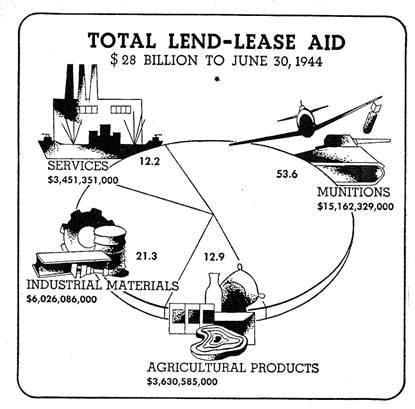 March 1941 – Lend Lease program (till September 1945)

Shipment to USSR - 2,670,371 tons of petroleum products (gasoline and oil)
Oil on the European Front
Germans chasing oil: 

Attack on USSR (Baku)

Rommel in North Africa
Oil on the Pacific
Japanese chasing oil:

Dutch East Indies

Pearl Harbor

Cut Supplies (kamikaze)
WWII oil supplies of Allies
WWII US production: 3.7 mln b/d in 1940, 4.7 mln b/d in 1945 (30%)
WWII fuel consumption = 100 x WWI
90% of Allies’ oil – produced by the US
POST-WAR OIL ORDER
Post-war oil order: Middle East
Middle East - no oil production during WWII

1940 – ME = 5% of world oil production (US=63%). Oil wells plugged. 

1943 – US granted Land Lease to Ibn Saud 

Aramco (Arabian American Oil Company = Socal + Texaco)
FDR and Ibn Saud
Post-war oil order: Middle East
US 1945 – 20 mln cars; 1950 – 40 mln cars (explosion of oil D)
1948 – US oil imports > exports
New focus – ME. 3 big oil deals
1) Saudi Arabia
Aramco (Socal+Texaco+Jersey & Socony) 
2) Kuwait (LTC with Royal Dutch/Shell to distribute in Europe) 
3) Iran (LTC with Jersey & Socony for oil distribution in Europe)
Post-war oil order: Europe
Focus shifted from the US to the ME. Oil would flow to Europe.
But can Europe afford this oil? WWII – Europe in ruins
1946 –recession, inflation, unemployment 

1947 – Marshall Plan – 13 bn$ (20% of aid to purchase oil from the ME; substitution for coal – cheaper, not unionized) 

How to transport? 
1950 – Tapline (Saudi Arabia – Lebanon – Europe)
Tapline
Post-war oil order: Governments vs companies
1940-50’s renegotiation over rents 

Economic side: unjust profit division
Ex: 1940: P= 2.50$/b, cost = 85 cents/b, profit = 1.65$/b (goes to the company)

Political side (nationalism vs entrepreneurship)

Governments became more assertive 
Post-war oil order: Governments vs companies
1) Venezuela (Standard Oil of New Jersey; Royal Dutch/Shell):
Oil = 90% of export value
1943 - New government new agreement on the “50/50 principle” (government’s royalties+taxes = company’s net profits)

1948 – government take 6-fold (60% of government income)
Post-war oil order: Governments vs companies
2) Independents in the Neutral Zone (Saudi Arabia & Kuwait)
1947 - Amir of Kuwait gave concession to Aminoil (US independent) - 7.5 mln$ cash, 15% profits, 33 cents/b royalty 
1948 – Ibn Saud gives concession to Getty Oil (US independent) – 9.5 mln$ cash, 1 mln$/year, 55 cents/b royalty.

Compared to: Aramco 33 cents/b; Anglo-Iranian 16 cents/b; IPC 16 cents/b; Kuwait Oil Company 15 cents/b 

Raised expectations of Arab governments
The Neutral Zone
Governments vs companies: 50/50
1950 – New agreement with Saudi Arabia (50/50, + foreign tax credit) 78 mln$
1952 – same conditions for Kuwait, Iraq

Why US government agreed?
Oil ownership issue: Iranian oil
1941 –Iran – 3rd largest oil producer (40% of ME production)
Anglo-Iranian: profit = 250 mln pounds, government take = 90 mln pounds (paid more in taxes to GB than in royalties to Iran) 

April 1951 – Mohammed Mossadegh nationalizes AIOC
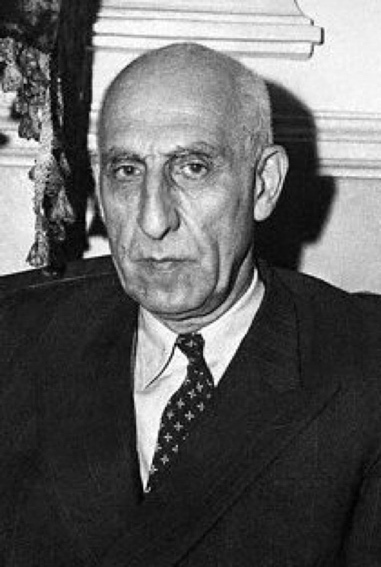 Iranian oil
1952 – Iranian production drops = 20,000 b/d (1950 = 666,000)
Financial trouble (oil = 2/3 of forex, 50% of budget revenue) 

August 1953 - Operation Ajax (CIA + MI6). Shah reinstated
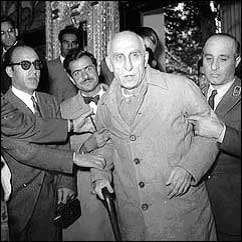 Iranian oil
1954 - Consortium (Anglo-Iranian 40%, Jersey 7%, Socony 7%, Texaco 7%, Socal 7%, Gulf 7%, US independents – 5%, Shell 14%, CFP 6%) 

! By the agreement: Iran owns the oil, companies – contract agents who buy oil from Iran,
Conclusion
After WWII oil center shifted from the US to the ME

US Marshall plan helped Europe shift from coal to oil

1940-50’s - governments renegotiated oil production agreements (50/50; foreign tax credit)

New psychological perception of oil ownership by governments (AIOC nationalization)
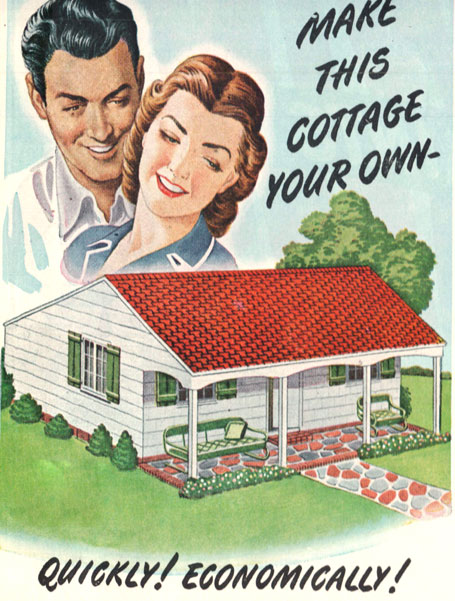 1950’s-1960’s
1950-60’s
Oil market growth
Oil production trend
1950’s: Elephants
New oil fields:
1956 – oil in Algeria. 
1956 – oil in Nigeria (Shell+BP)
1957 – Libya gave out 47 concessions. By 1961 – 10 big fields (high quality sweet; close to Europe)
End of 50/50
Post-war order basis:
Great deals of 1940’s
50/50 agreement between Government and Companies 

7 sisters in ME: Standard Oil of New Jersey (Exxon), Socony (Mobil), Socal (Chevron), Texaco, Gulf, Royal Dutch/Shell, BP (Anglo-Iranian)
End of 50/50
1957 – ENI (Italy) partnership with Iran: ENI (25% of profits) vs Government (75%) 

1958 – St Oil of Indiana deal with Iran: Company (25%), Government (75%)

1960 – Arabian Oil Company (Japan). Company (43% of profits) vs Saudi Government (57% + 10% of shares). Kuwait – same conditions 

50/50 principle crumbles
Change in the international oil industry





New players: D; technology; communication; travel; bargaining of independent companies
Oil market prices
1955-1960 – new oil fields in the USSR (Volga Urals). 
2nd largest producer (3/5 of ME production). 
Aggressive marketing: barter deals, P cuts (50% of ME oil P)
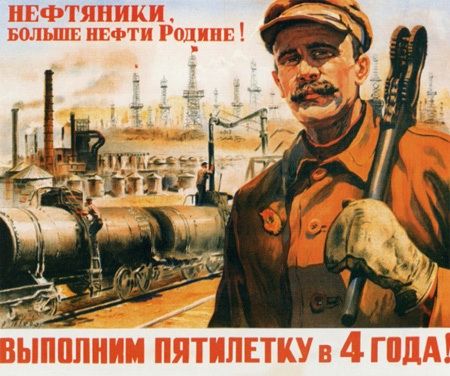 OPEC ESTABLISHMENT
1950’s – competition (P cutting: post price vs market price). 
Governments took royalties from the post price. Companies absorbed costs 
August 1960 – companies posted P 7% without consultation with G
14 September, 1960 – OPEC established in Baghdad (Saudi Arabia, Venezuela, Kuwait, Iraq, Iran + Qatar = 80% of world crude oil exports)  system of production regulation
OPEC
OPEC aims achieved: 
Consultations with Governments before changing posted P
Not cut P again
Why so little achieved?
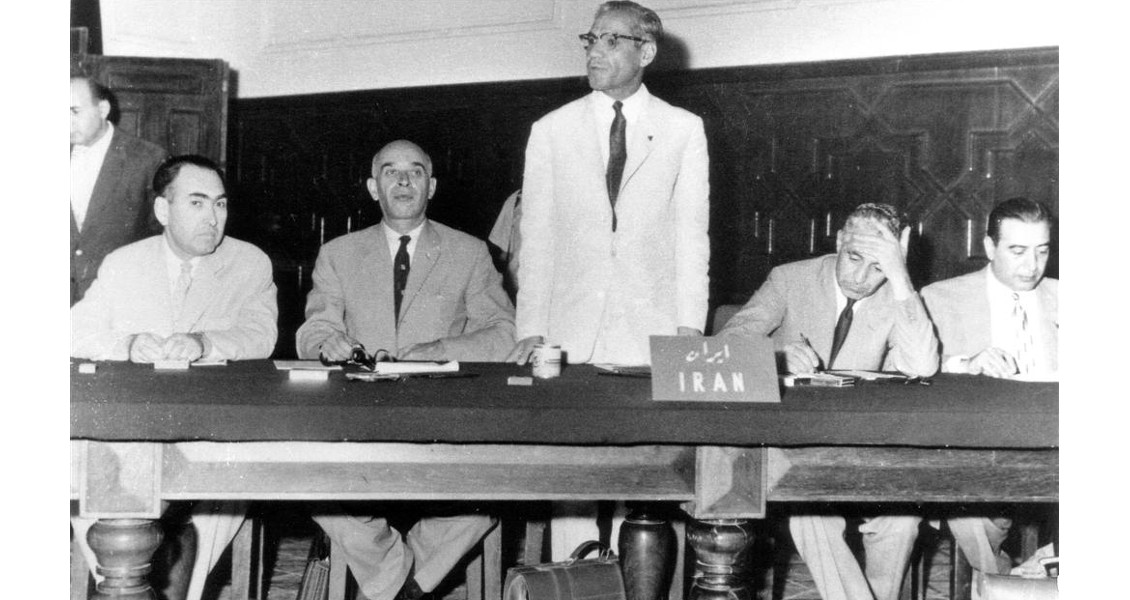 OPEC
Legal and economic dependence on foreign companies (concessionary contracts + marketing networks)
Competition among ME countries (market share) 
Political rivalries:
Saudi Arabia vs Egypt
Iran vs Saudi Arabia (Shia vs Sunni; Persians vs Arabs). 1957 – 1970: Iran production 387%, Saudi Arabia production 258%
OPEC Pricing
How can OPEC determine prices?
What does it depend on?
Six-Day War: Oil Weapon
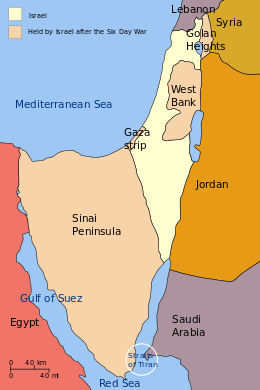 June 6-10, 1967 Six-Day War
Israel seized control of the Gaza Strip and the Sinai Peninsula (from Egypt), the West Bank and East Jerusalem (from Jordan), and the Golan Heights (from Syria)
Oil embargo (6 June – 1 September): Saudi Arabia, Kuwait, Iraq, Libya, Algeria banned shipments to US, UK, West Germany
6 mln b/d lost to the market
Six-Day War 1967
OECD system of rerouting from non-Arab countries (Venezuela 400,000 b/d, Iran 200,00 b/d, Indonesia) + US shut-in capacity
September 1967 – embargo ended
Result: lost oil revenues for the Arabs, oil weapon failed (supplies were redistributed). Gulf countries increased production to higher than pre-war levels 

Illusion of security of supply
World economy
Low oil prices
1949 – 1972: energy consumption 3 times, oil D 5.5 times






Economic growth, income growth (car ownership; power generation; petrochemical industry) 
Improved refining; supertankers
American dream
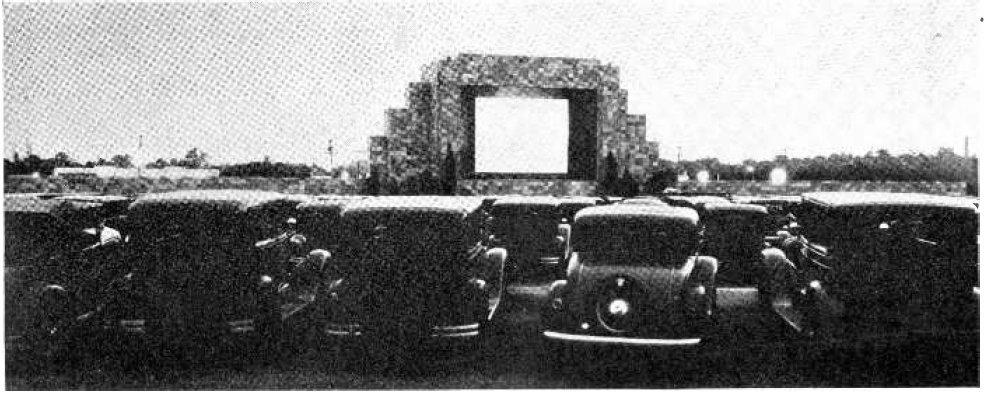 World economy
Shift from coal to oil (cheaper, available, not unionized)






Japan: 1960 annual growth – 11%, oil D growth – 18%
- Automobile industry revolution: 69,000 cars in 1955 to 4.1 mln on 1968
German and Japanese economic miracles
1972: End of S Glut
By 1972 D caught up with S
Global D from 19 mln b/d (1960) to 44 mln b/d (1972) 
US: 1957-1965 4 mln b/d of surplus capacity. 1970 – 1 mln b/d
1971: US peak output (11.3 mln b/d) import quota lifted 
1973: US imported 6 mln b/d (36% of oil C) 

US no longer the security margin for Europe

+ Prudhoe Bay and North Sea oil unavailable
Prudhoe Bay
North Sea drilling
Resource Nationalism
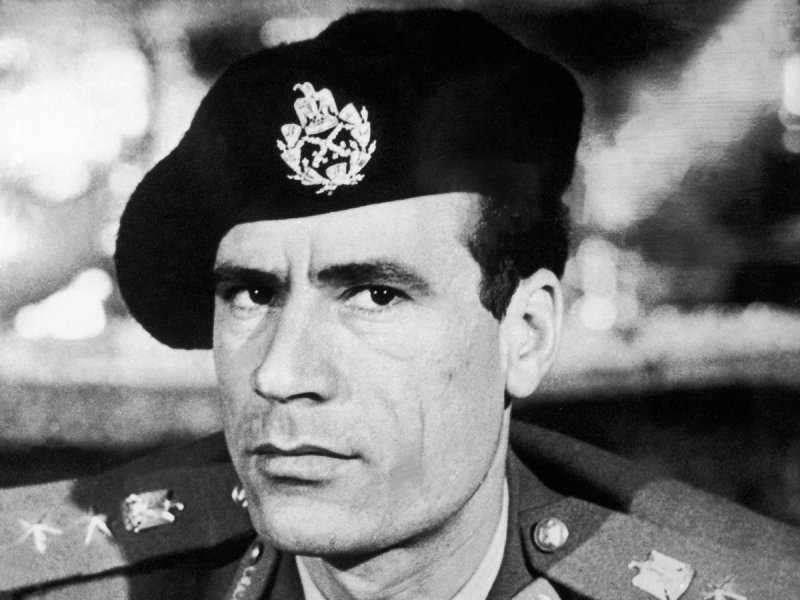 1969 – Muammar Qaddafi military coup in Libya. Demands 20% in royalties 
1970 – Shah of Iran demands 55% of profits. Followed by others 
1971 – Tehran Agreement between United Front (major companies) and Arab countries + Iran (government take = min 55%; P 35 cents/b; in return – 5 year stability)
1971 – Tripoli Agreement (United Front & Libya, Venezuela) P 90 cents/b
Resource Nationalism
New point of contention: legal ownership
Concession = colonialism 
Participation 
Algeria took 51% of shares
Libya took 51%
1972 Participation Agreement (Gulf states): 25% participation share, will  to 51% by 1983

Oil exporters obtained leverage over P (negotiated between G and C)
Conclusions
1950-1960’s:
S>D (new oil fields; USSR). P
 main oil factors: US import quotas (1959); USSR resuming exports (1955); competition
OPEC’s role insignificant 
Violation of 50/50 principle
Cheap oil fueled economic boom
Early 1970’s
Supply surplus ended by 1972 (US S peaked)
Nationalism on the rise (participation)
1973 Oil Crisis
1973 aftermath
1973 – first time when national governments obtained the monopoly on P setting
Oct 1973 – available Arab oil = 20.8 mln b/d; Dec 1973 = 15.8 mln b/d (panic) 
Company S system: pro-rationing (still, oil loss during crisis: US – 18%, Japan – 17%, W. Europe – 16%)
US
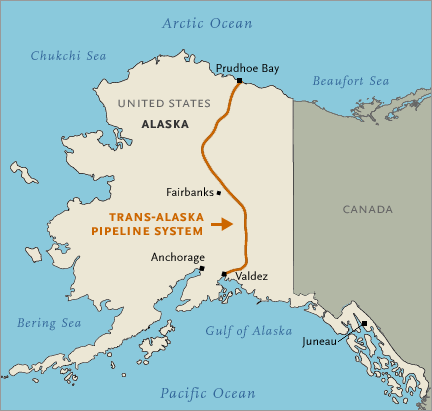 GDP drop 6% (1973-1975). 
Unemployment – 9%
Trans-Alaskan pipeline
1975 fuel-efficiency standards (from 13 MPG to 27.5 MPG)
Strategic petroleum reserve
US growth and oil P
US inflation and oil P
US interest rate
UK: inflation
Japan
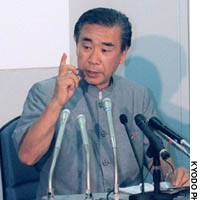 Oil = 77% of energy mix; ME: 44% of total oil S. 
First recession since WWII
Trade 
Debt
Japanese inflation
Japan’s debt
What were the consequences of the energy crisis?
1973 aftermath
IEA: negotiating platform; strategic reserves; research
New energy policy initiatives:
Conservation / fuel efficiency 
Security of S (diversification in terms of suppliers and fuels)

Japan (nuclear; imports of coal/LNG; Pacific Rim suppliers, shift from energy-intensive to knowledge intensive industries)

France (nuclear, conservation – ban on ad campaigns, shift to coal)
OPEC Golden Age
1974 – 1978 – OPEC’s golden age
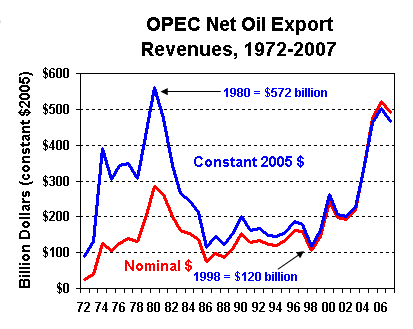 Saudi Arabia
Saudi Arabia: infrastructure
1970’s – Annual growth = 10% (1980’s = 1.3%)
Saudi Arabia infrastructure
Rapid urban development
Companies vs Governments: Nationalization wave
Wave of nationalizations:
Iran in 1951
Iraq in 1972 (IPC)
Kuwait in 1975 (50 mln$ compensation to BP, Gulf)
Venezuela in 1976 
Saudi Arabia (1974 took 60%, fully nationalized in 1980, compensation based on book value)
Companies vs Governments: Nationalization wave
1970’s Contractual agreements 
Companies bought oil from governments (as middlemen). Ex: Exxon contract: will buy 900,000 b/d from Venezuela

Late 1970’s Governments went downstream:
1973 – 8% of OPEC oil sold directly on the market
1979 – 42% sold directly
Global market
Expectation of rising D and P
OPEC: 1973 = 65% of global production; 1978 = 62%

But supplies from new fields added:
Alaska 1978 – 1 mln b/d
Mexico 1980 – 1.9 mln b/d
Second Oil Crisis
Second oil crisis 1979: Iranian Revolution
Dec 1978 Shah fled; exports stopped 
Spot P 20%
Oil crisis (panic)
Link between upstream and downstream severed (BP) 
Build-up of inventories (companies/utilities/industries/motorists) Total shortage 5 mln b/d  Spot market
Embargo vs Iranian oil (disrupted contracts) 
OPEC took advantage to increase P
Second oil crisis 1979: dual market
Official (G sold oil to companies at official P – LTC). 1979: Saudi Arabia – 18$/b; rest – 28$/b
Spot market (speculation intensifying panic). 1979: P = 40 – 850$/b

1979 – OPEC sold oil mostly in spot market (at higher P) 
March 1979: OPEC meeting (abandonment of official P, except Saudi Arabia). Buyers chasing scarce S
Gas lines
Inflation
Interest rate 
Carter’s approval rating = 25% 

But S/D imbalance couldn’t endure for long. High P spurred investments, which increased S and led to oil glut that persisted throughout 1980’s
Conclusion
1973 oil crisis led to recession in oil importing countries but benefited oil exporting ones
OPEC gained the monopoly over P setting throughout 1970’s
Nationalization wave resulted in severed supply chains and transformed oil industry structure (new significance of the spot market)
Tight market and panic sparked by Iranian revolution led to the second oil crisis
Unlike 1973, 1979 crisis did not reflect the real situation of the oil industry, it was a crisis of panic and information asymmetry
Oil Glut of 1980’s
1980’s
Strong S from new oil fields (North Sea, Alaska, Mexico, Angola, China, Malaysia) vs weak D due to recession and shift to alternatives, like coal, nuclear, renewables.

1978: oil = 53% of total energy market; 1985 = 43% 

Energy efficiency C by 2mb/d in US (1973-1985: US – 25% more energy efficient and 32% more oil efficient; Japan – 31% and 51%)
1980’s: structure of the oil market
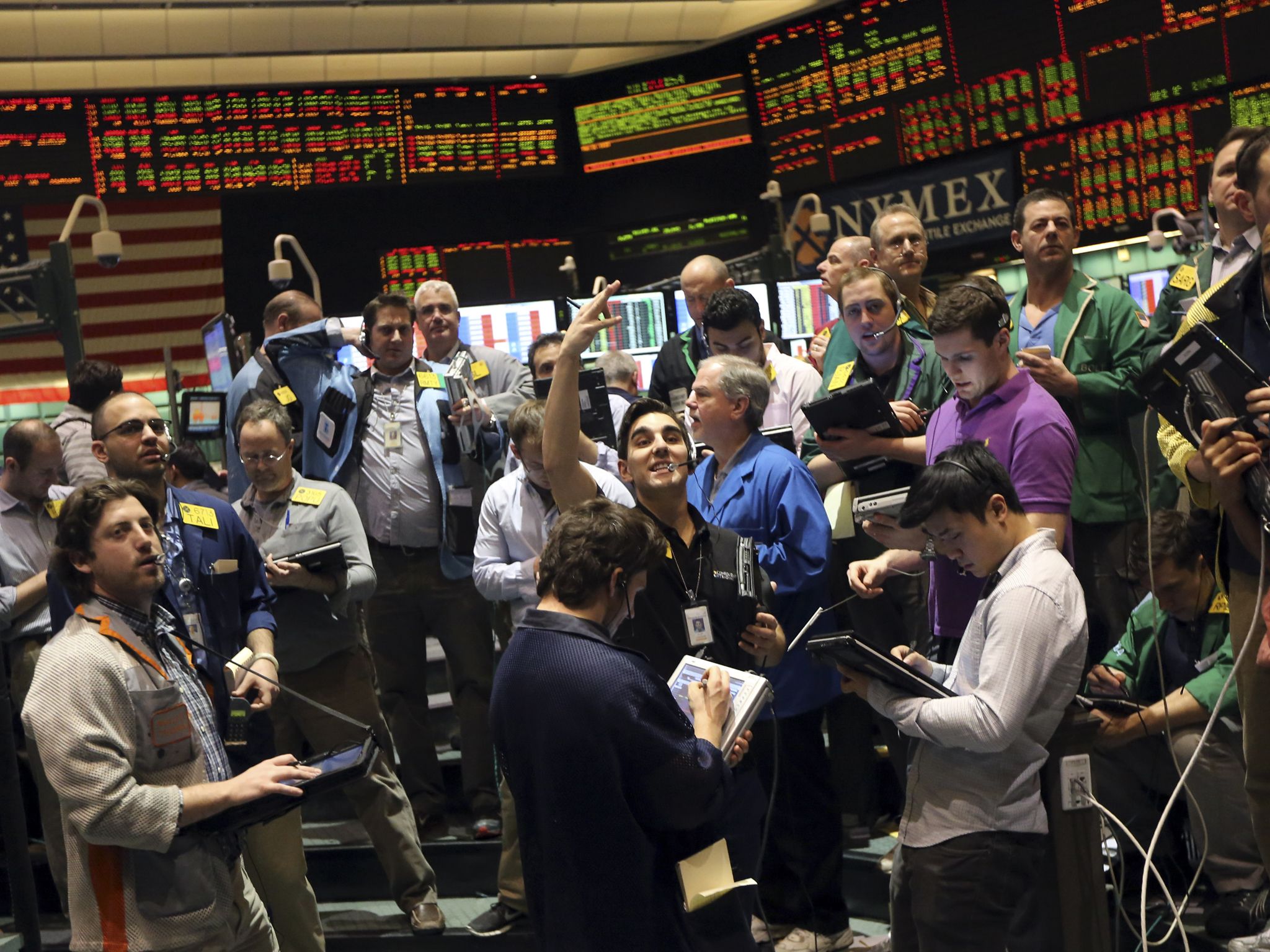 New dominance of the spot market (non-OPEC productions > OPEC and sold in spot market) 

1970’s: spot market = 10% of int. traded oil; 1982 = 52% (oil companies as traders) 

1983 – NYMEX introduced futures contracts (hedging)  new players (fin. firms - speculators) 
How NYMEX works?
1980’s: structure of the oil market
Low oil P:
Mergers (Shell + Belridge; Texaco + Getty oil; Chevron + Gulf for 13.2 bn$). 

10 mb/d global excess capacity
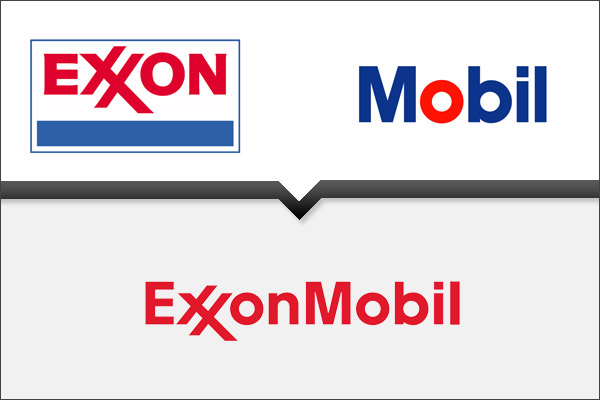 1980’s: OPEC
1986: revenues Saudi Arabia 11%; Kuwait 4%; Libya 40%; Iran 42%; Algeria 45%
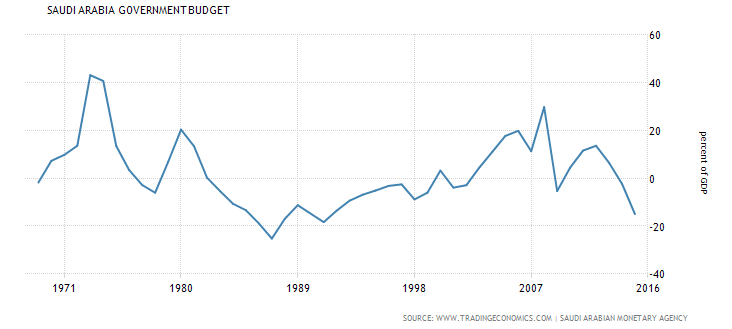 1980’s: structure of the oil market
Pricing:
Netback pricing (Saudi Arabia to retake market share) 

No single pricing mechanism: netback deals, spot deals, barter deals 

Buyers’ market
Benefit to oil importing countries = 50 bn$
Oil in 1990’s: Gulf War
Aug 1990 – Feb 1991 (Coalition of 34 nations (US) vs Iraq’s annexation of Kuwait)
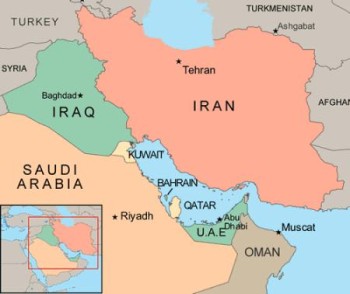 Gulf War
Coalition (fear of destabilized region; disrupted oil S for the precarious global economy) 

UN resolutions 661; 665 – economic sanctions, naval blockade
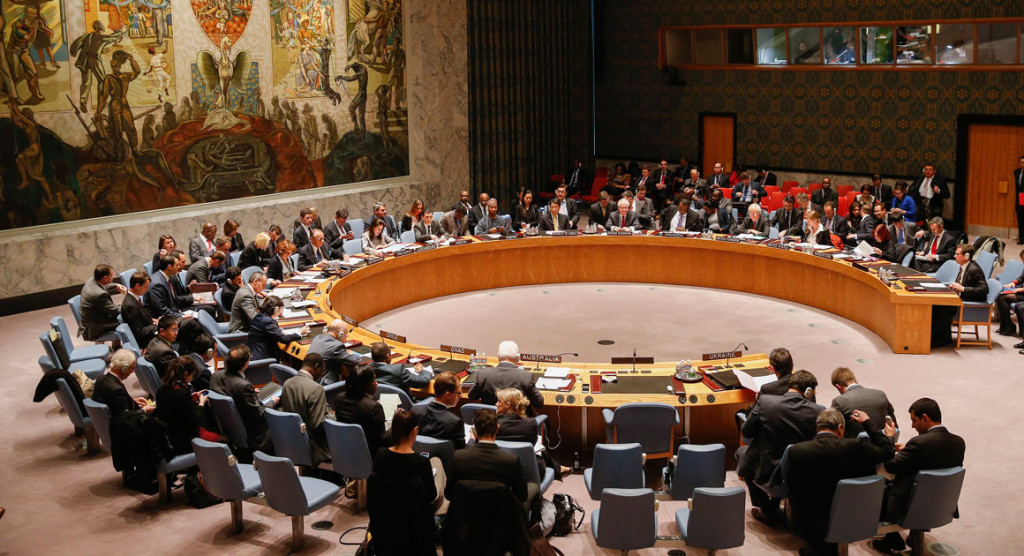 Intentional oil spill to keep US naval ships away
Iraqi troops set fire 700 oil wells in Kuwait (10 months – 6 mb/d lost)
Oil Price (other OPEC compensated for lost oil)
OIL IN 2000’s
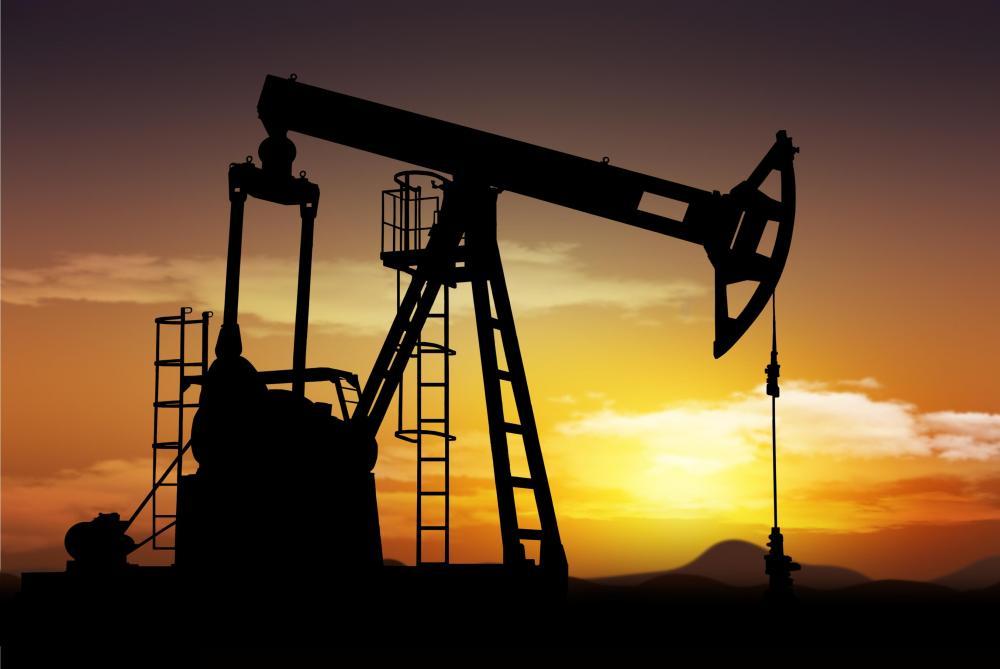 Oil market in 2000’s (tight S)
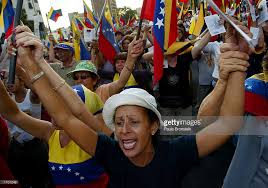 2002 onwards – price increase due to aggregate oil disruption:
Venezuela 2002 – General strike to call Chavez on referendum (oil S from 3.1 mb/d to 200,000 b/d). Recovered only in 2003
Oil market in 2000’s (tight S)
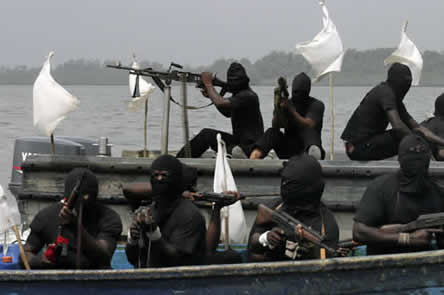 2) Nigeria (8th OPEC) 
Oil & gas = 40% of GDP 
Population = 155 mln 
250 ethnic groups
Muslim North vs Christian South 
Oil produced in Niger Delta but local G got 13% of revenues 
2003 Gang attacks on facilities (10% of oil production stolen); 2006 – 40% of oil output
Oil market in 2000’s (tight S)
3) Hurricane Katrina 2005
155 platforms destroyed in the Gulf of Mexico; 535 pipeline segments damaged 
Decline of 29% of oil production and 30% of refining capacity 
Electricity shut down (oil locked in storage tanks) 
1.5 mb/d loss
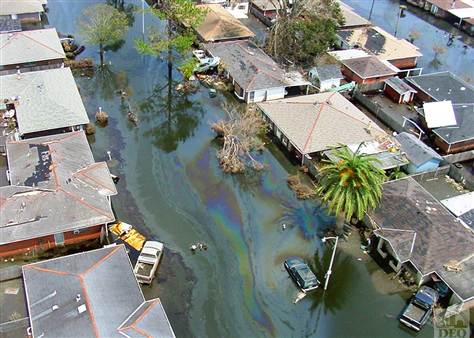 Oil market in 2000’s (tight S)
4) Iraq 2003 
Oil facilities looted; pipeline blown up 
1.6 mb/d loss (recovered only in 2009)
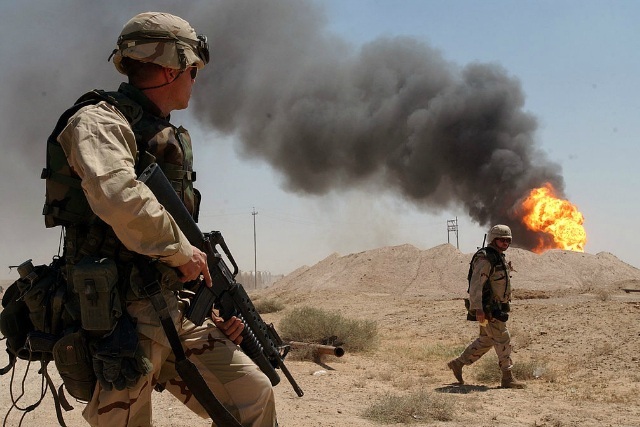 Iraq 2003
Oil market in 2000’s (strong D)
1980 – 2000 D 25%
2000 – 2010 D 12%
Not only developed but also emerging economies (2004-2008 China grew at 11% and imported 3,7 mb/d in 2007, India – 8%) 

While S:
Venezuela, Nigeria, Iraq
Saudi output; investments in new oil fields (1997)
Oil consumption in China, 1980 - 2007
Global Financial Crisis
Financial Crisis 2008
Low r (recycling of petrodollars , investing into US treasuries, corporate bonds, asset market)
Cheap $ led to flight to commodities 
Many players (banks, pension funds, hedge funds, sovereign wealth funds, individuals). 
Expectations of ever strong D
Futures P translated into spot P
Electronic P got divorced from physical market
Financial Crisis 2008
July 2008 – peak P of 147.27 $/b 
D (econ. crisis)  
December 2008 – bottom P of 32$
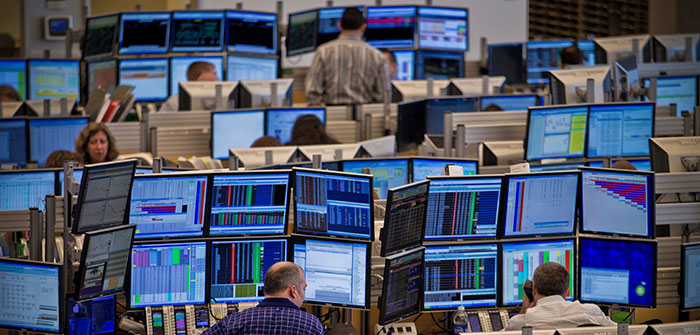 Arab Spring
February 2011 
P rose to 95 $/b
June 2011 P = 114.83 $/b
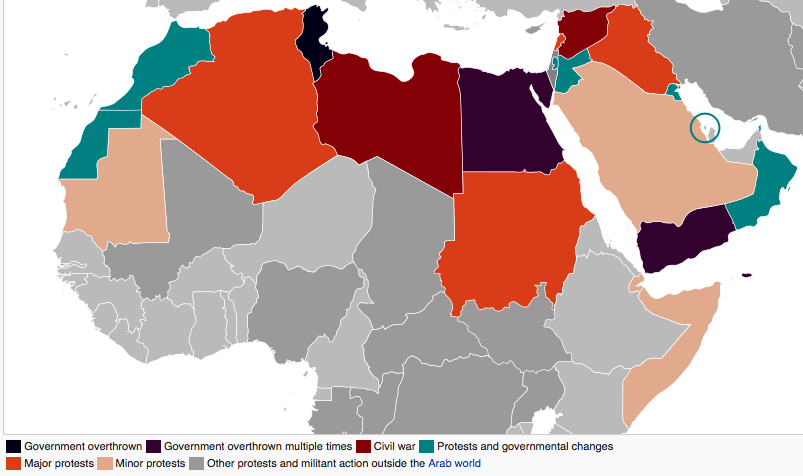 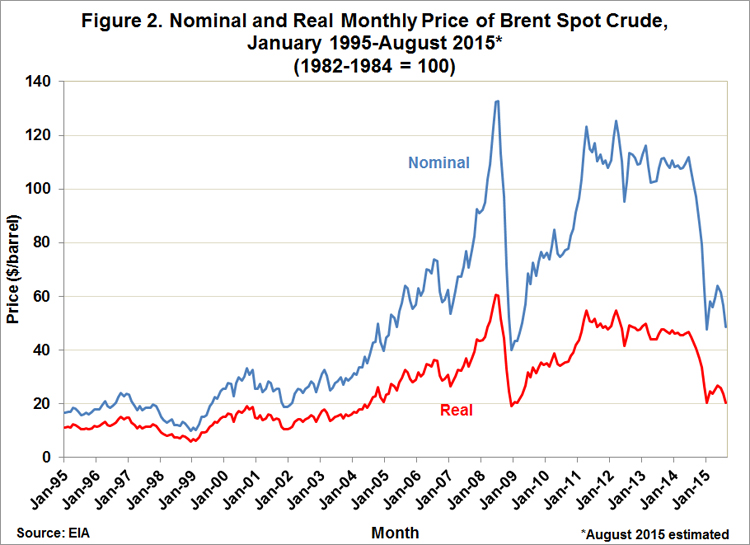 Oil price drop
2012 – Greek concern alleviated, cheaper $
What is the state of the current oil industry?
Current oil markets: 2015
Global Supply = 96.3 million b/d
Global Demand = 94.8 million b/d
Oversupply = 1.5 million b/d
P = 33.56$/barrel
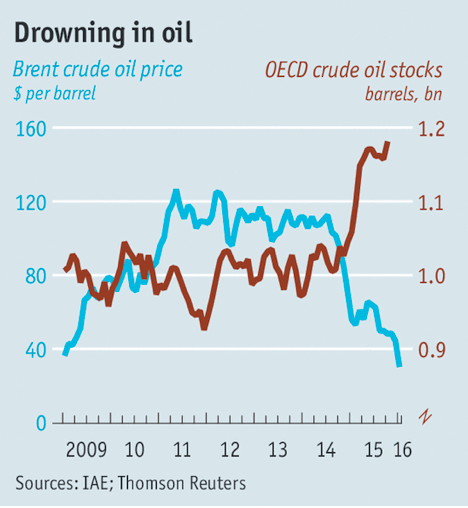 Current oil markets
US stocks of crude oil – 1.3 billion barrels (record). 
OPEC abandoned quotas (2015 December meeting – prisoner’s dilemma, +Russia/US). 
US lifted ban on oil exports (December 2015) . 
Iran – 3-4 million b/d (potential output), 500 000 - immediate.   

Demand is expected to decrease (China, Europe, Middle East – new gasoline prices)
Discussion
Are low oil prices good/bad for global economy?

New economy of oil:
Globalization 
Financialization (S&P 500, Dow Jones)
China
Less D (EU – recession (oil drags CPI lower); ME – recession) 

Global markets fell 7% since 1 January 2016 (China concern – regulatory efficiency, lower demand, industrial overcapacity – 1.8 mln lay offs – 15%).
Chinese industrial overcapacity
Saudi Arabia
Budget deficit – 15% of GDP (90% revenue - from oil)

IPO of Aramco (most valuable oil company) – 10.2 million b/d (more than the whole US), low cost producer.  

Reforms - price increase on water, electricity (AC), gasoline (50%), 5%VAT
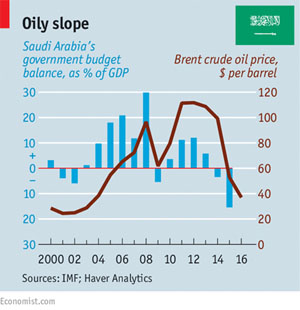 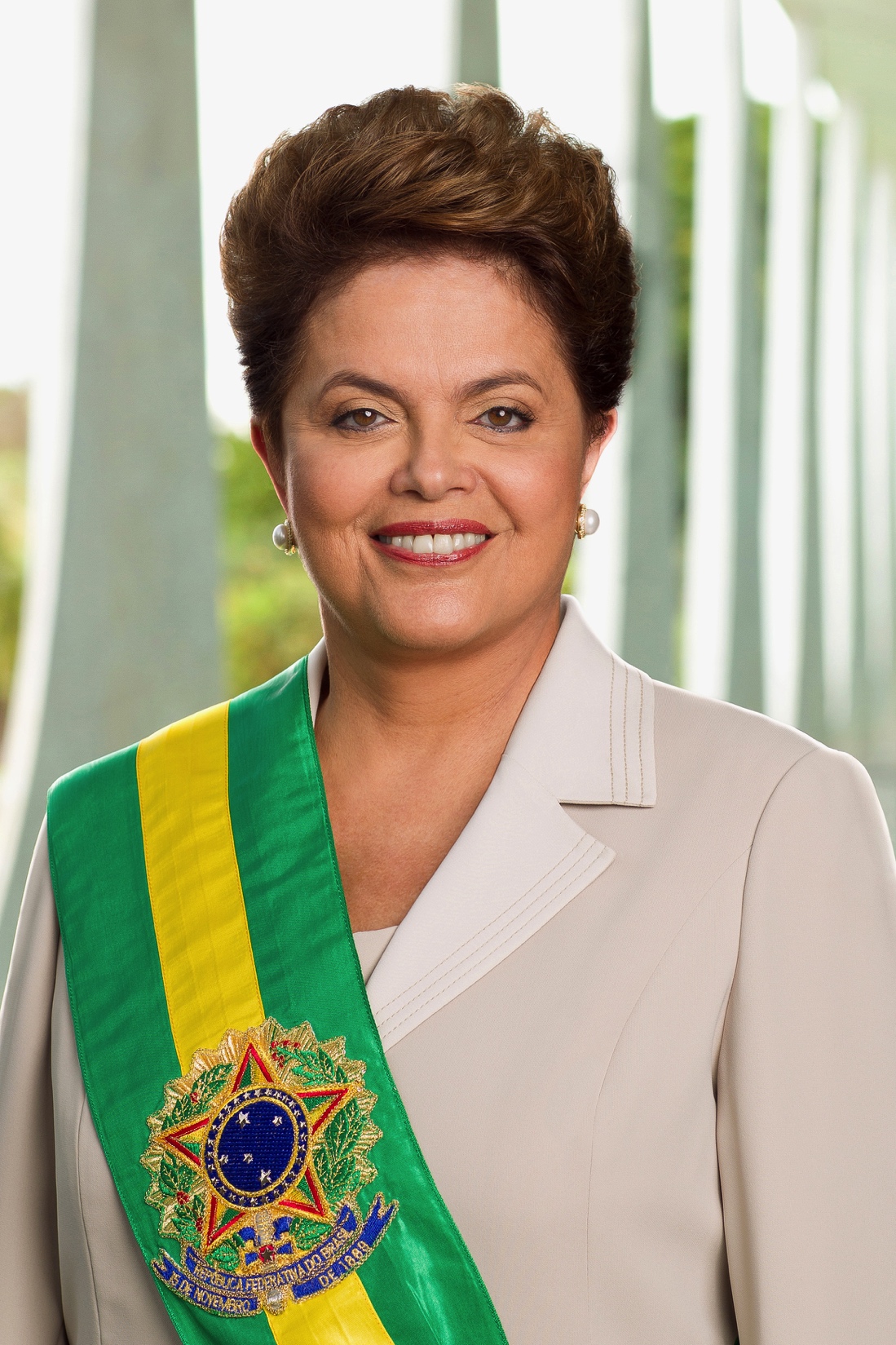 Brazil
2015 – GDP 2% 

December 2015 – Fitch downgraded to junk status

Dilma Rousseff impeached
Venezuela
Rampant inflation (141%)
Economic state of emergency, GDP shrank by 7%
Government deficit – 24% of GDP
Civil unrest
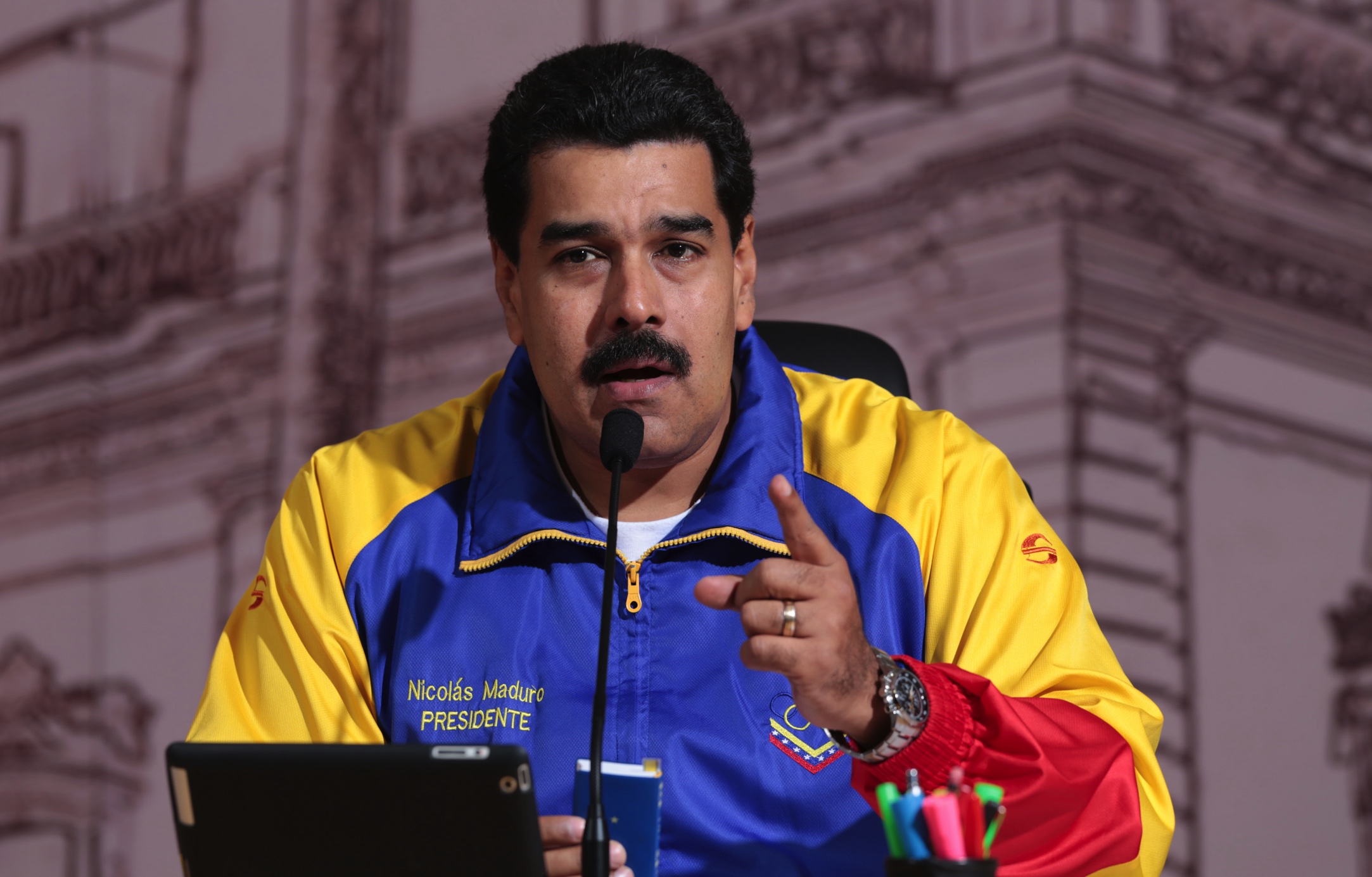 Russia
10% cut in public spending
74 roubles / $
GDP shrank 4%, inflation – 13%

Budget deficit rises by 1% for every 5% drop in oil prices
Real wages fell by 9% in 2015
2015 – 2 million people fell into poverty
Retail sales dropped 13%
Remittances to Central Asia decreased by 44% in Tajikistan, 50% in Uzbekistan, 30% in Kyrgyzstan
Russia’s real wages fall 9%